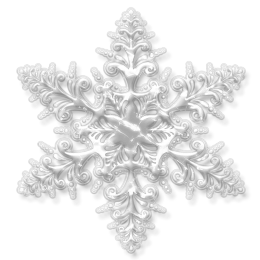 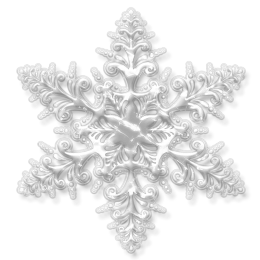 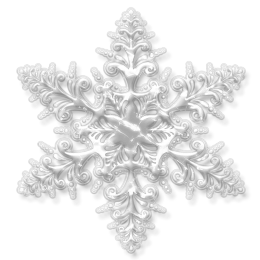 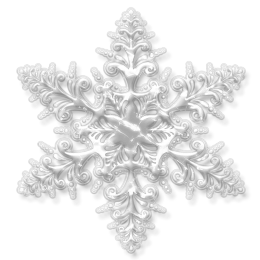 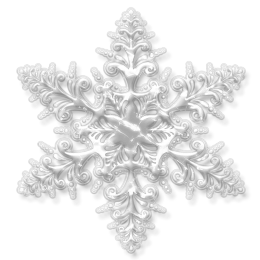 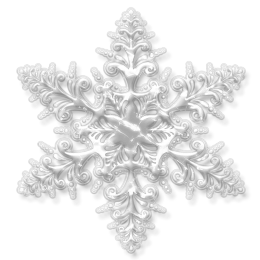 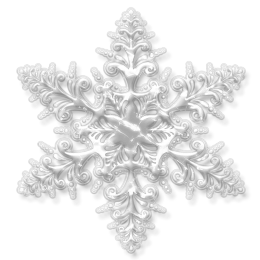 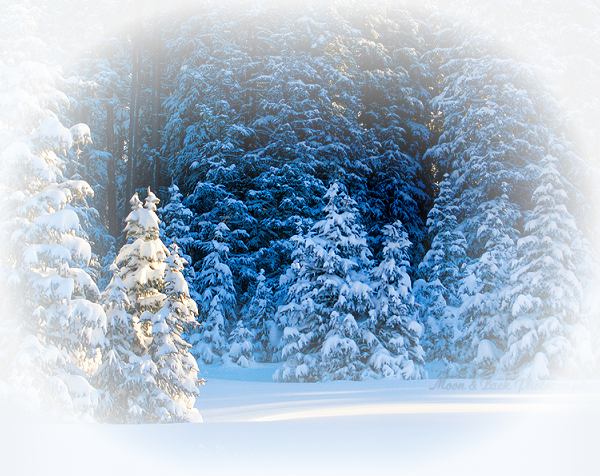 2020
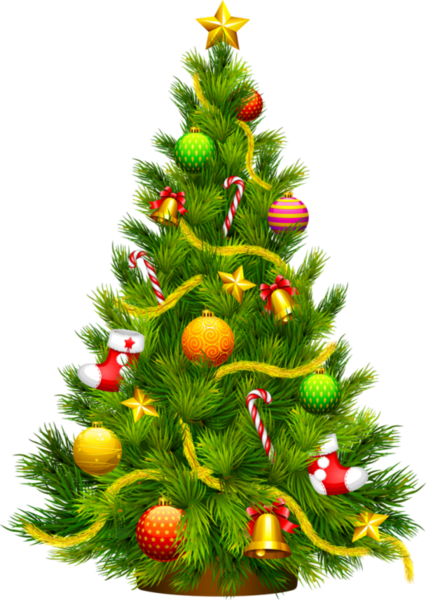 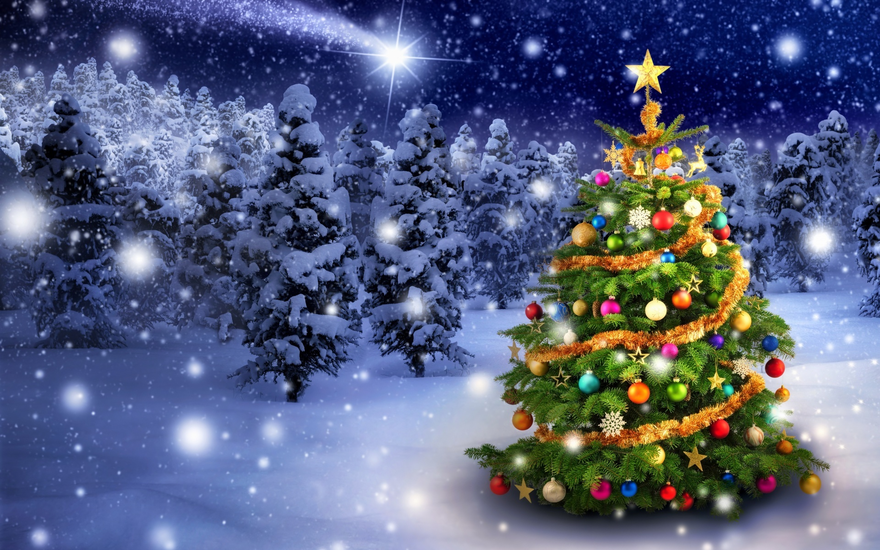 Happy New year!
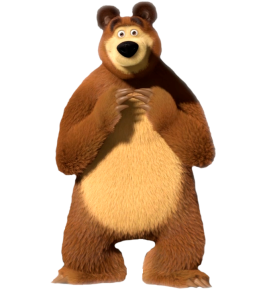 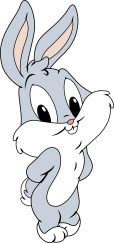 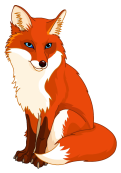 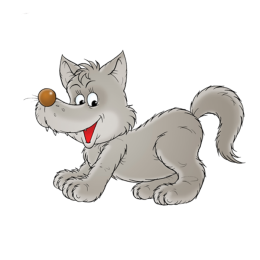 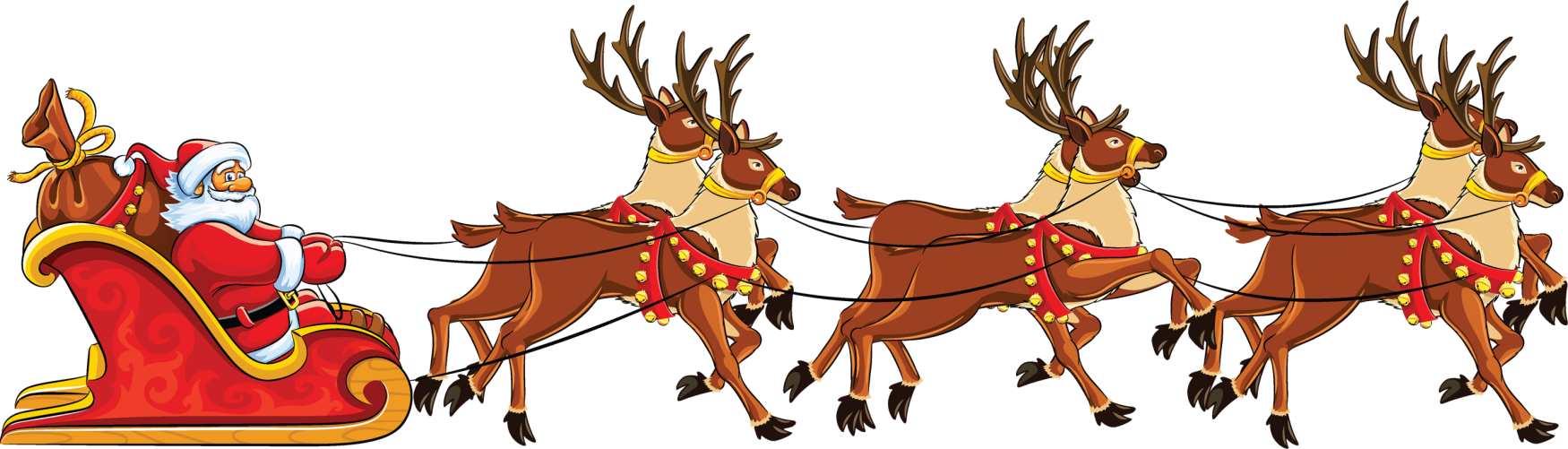